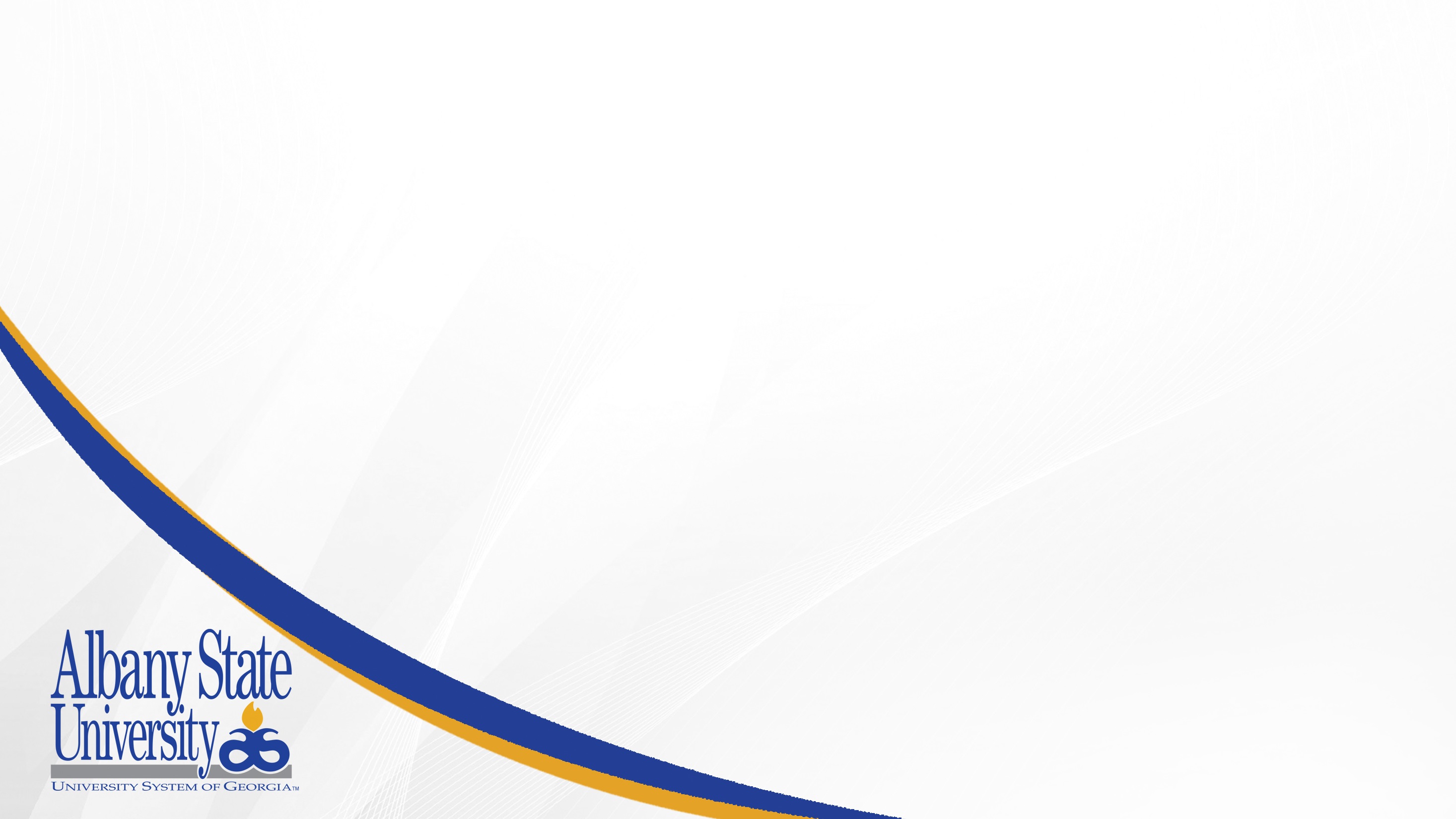 OneUSG ePerformance Overview
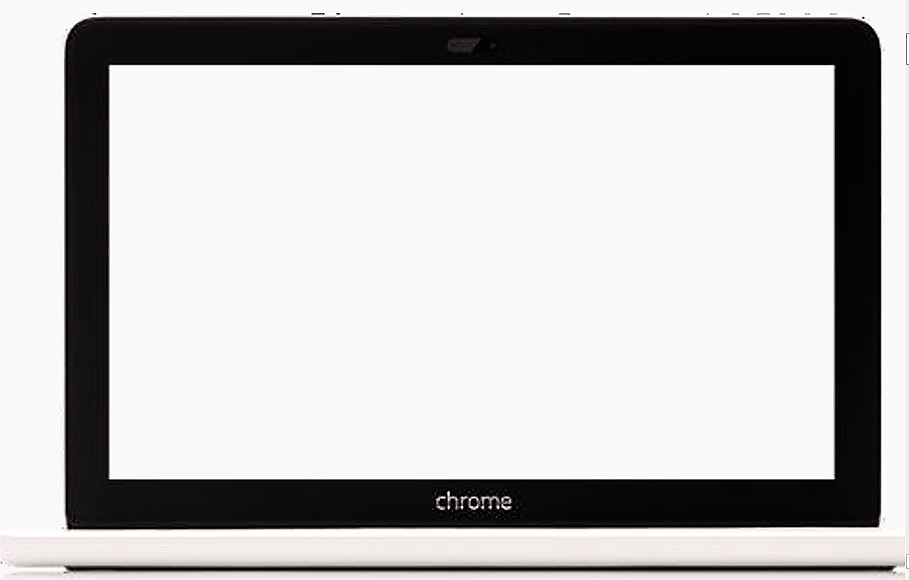 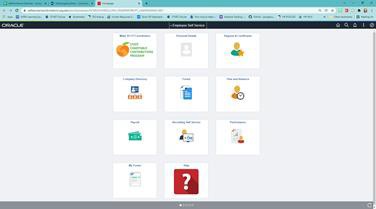 What is Careers?
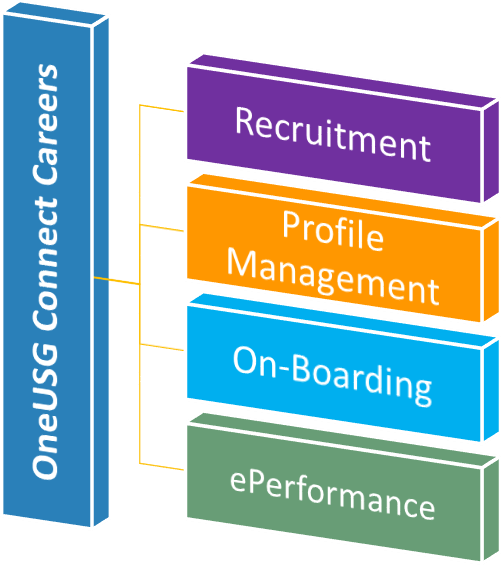 ‘Careers’ is an umbrella term representing the conglomeration of job openings, applications, employee on-boarding, and employee performance reviews
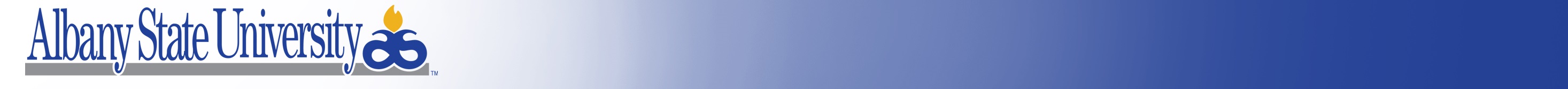 Add Division Name Here
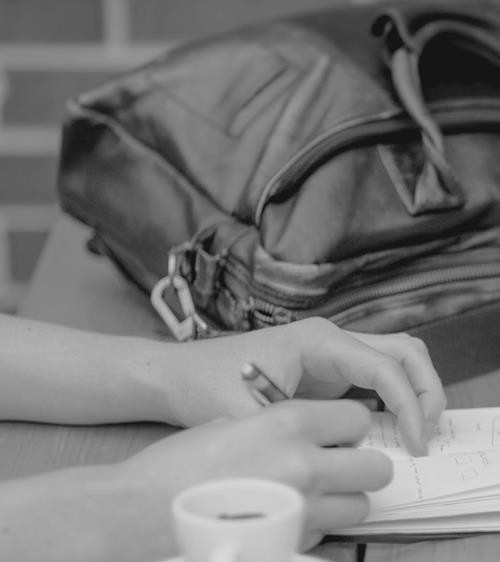 What is ePerformance?
Electronic performance evaluations within OneUSG Connect.
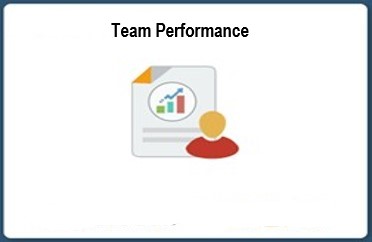 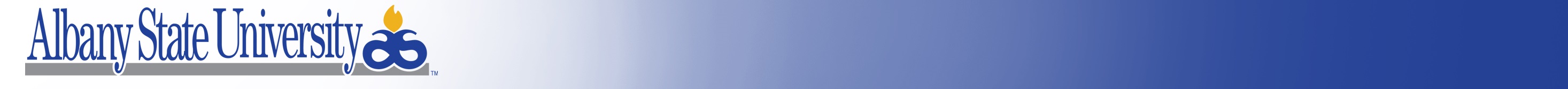 Human Resources
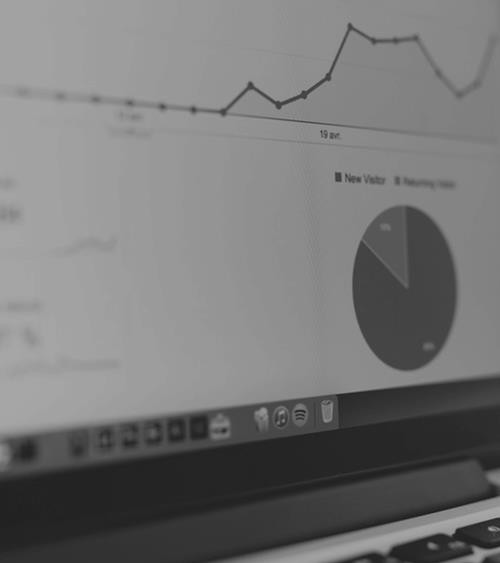 No more shuffling paper
What’s in it for
me?
Access to your historical evaluation documents
Review of document by a level up from your supervisor
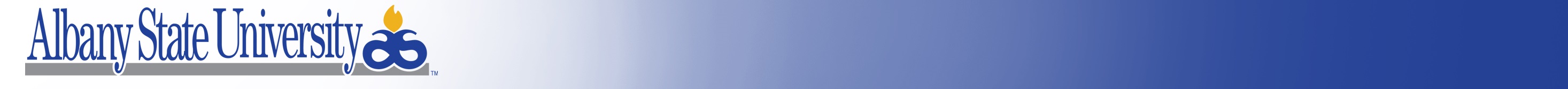 Human Resources
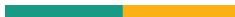 Overview of Process
Manager Evaluation
Self Evaluation
Manager Defines Criteria
Manager Defines Criteria
Managers will enter the goals set on last year (refer to last year’s goal setting section on the paper evaluation). Managers will also delete any job duties that no longer apply (note - duties cannot be added).
Employee will complete the self-evaluation. The self evaluation is an exact copy of what the manager will complete.
Manager completes the evaluation and submits it for approval to the next level up.
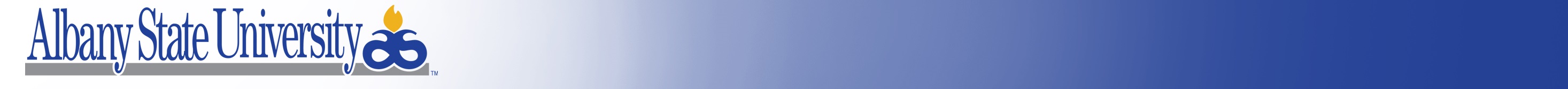 Human Resources
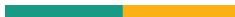 Overview of Process
6 - Manager Submits/Completes
5 - Employee Acknowledgement
4 - Submit to Employee
Manager meets with the employee to review the evaluation and submits it electronically for employee review.  Once review is complete, manager submits to employee for acknowledgement.
Manager submits the completed evaluation electronically to HR within OneUSG.
Employee acknowledges evaluation and adds final comments.
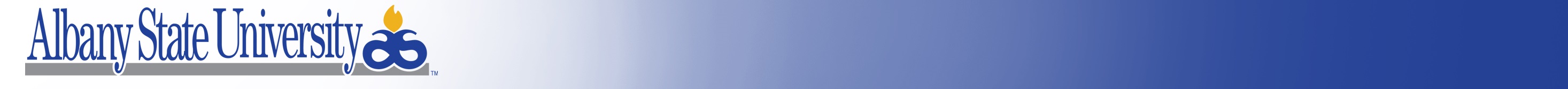 Human Resources
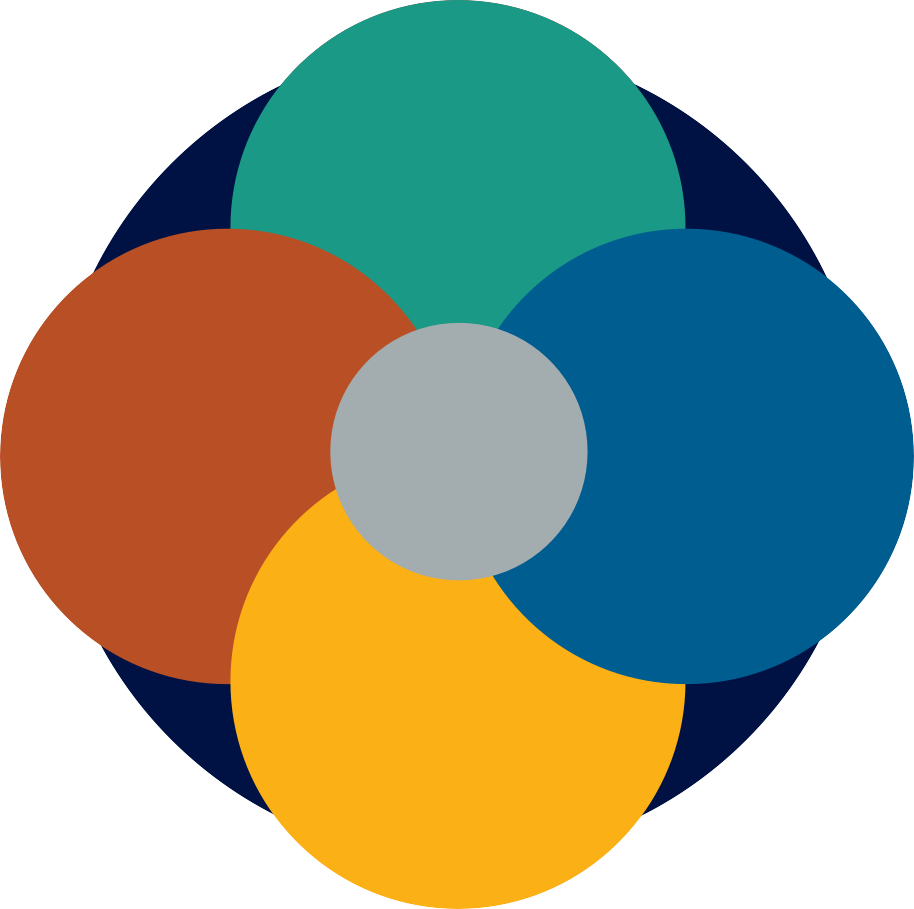 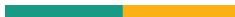 Achievement of goals set last year
What will I be evaluated on?
Job duties
Institutional Values
Performance Factors/Competencies
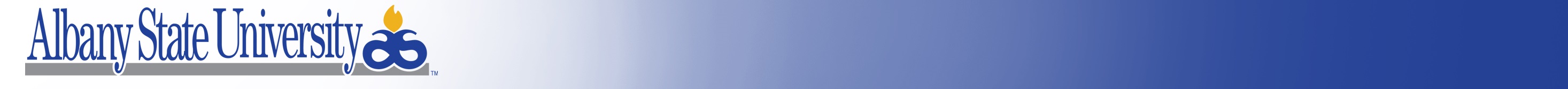 Human Resources
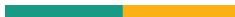 Timeline
Training offered to introduce platform and process to campus
Managers to input goals (define criteria)
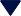 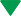 By February 4
Early January
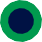 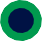 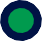 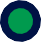 February 25
January 18
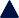 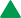 Last day to submit evaluations to Human Resources
Evaluation documents available in OneUSG Connect.
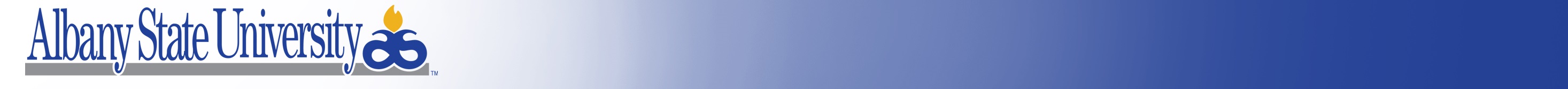 Human Resources
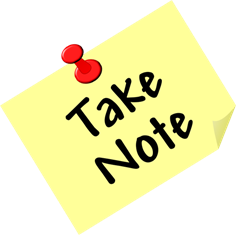 Items to Note
Evaluations are based on “Reports to” structure in 
    OneUSG, not time approver
The type of evaluation is based on job code (Staff vs Leader)
Goals should be set for the upcoming year with begin and enddates.
Position description review - managers can access your position description in OneUSG. More directions will be provided to managers in January.
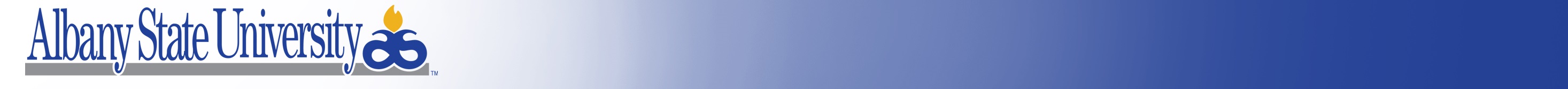 Human Resources
To Begin
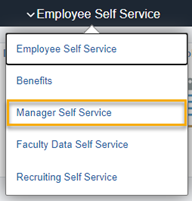 Log into OneUSG Connect

Click on Employee Self-Service and then click on Manager-Service
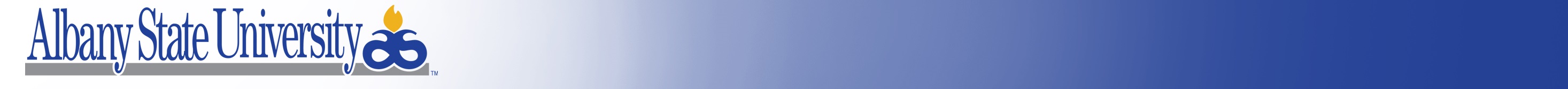 Human Resources
Continue
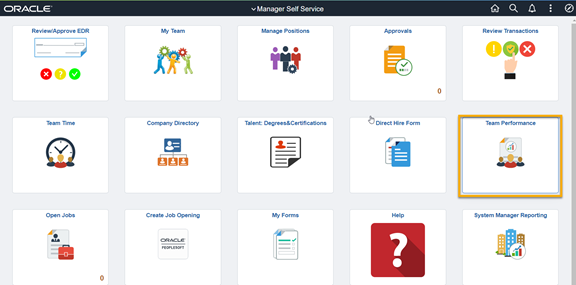 Click on the Team Performance Icon > Current Documents.


NOTE: Manager Self Service tile options may look different
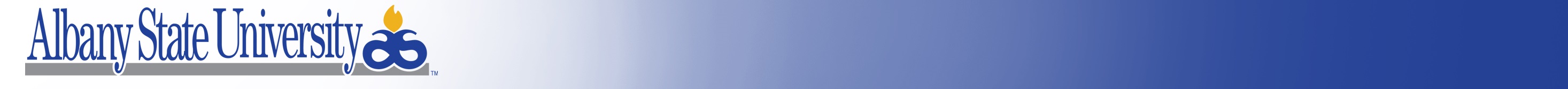 Human Resources
Continue
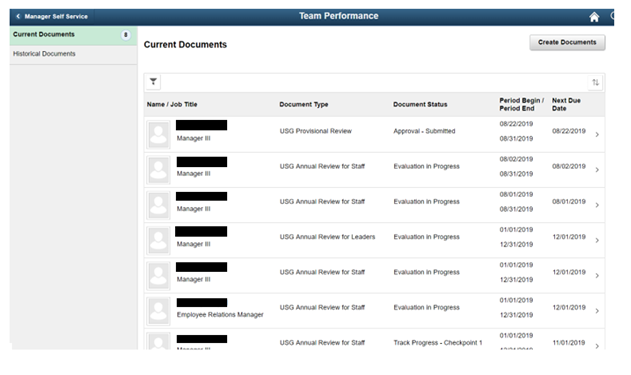 Click Current Documents on the top left
You will see the list of employees to review. Just select one to begin
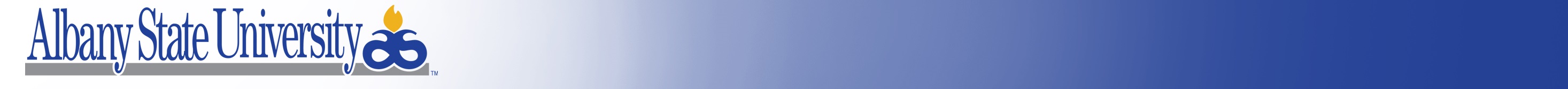 Human Resources
Continue
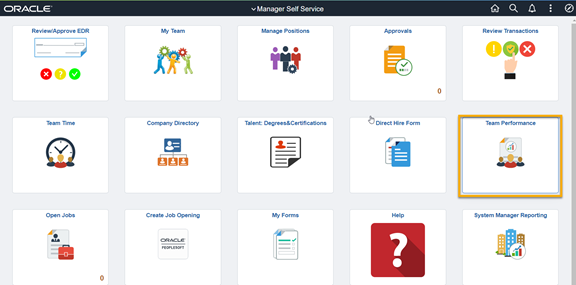 Click on the Team Performance Icon > Current Documents.


NOTE: Manager Self Service tile options may look different
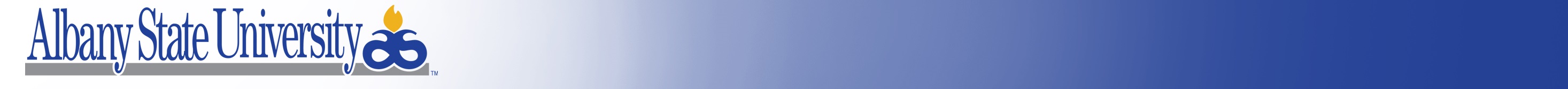 Human Resources
Continue
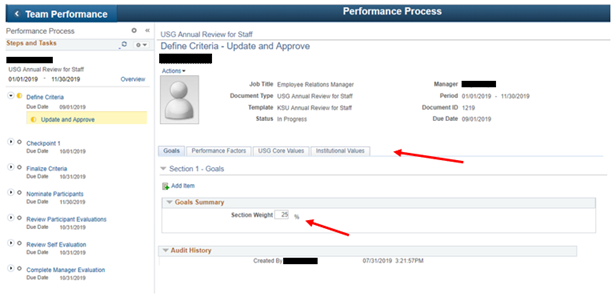 Click on each tab and compete the information. 
All information on each tab must be completed for the review to progress.
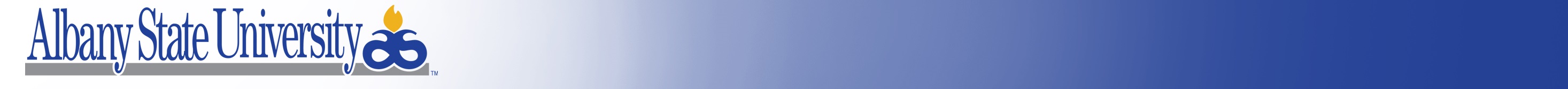 Human Resources
Continue
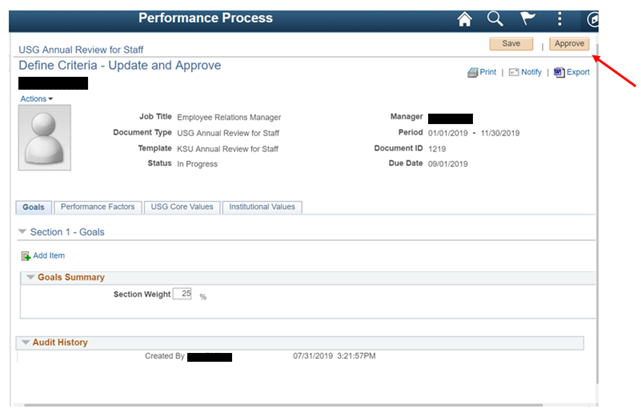 Be sure to save periodically or any time you leave the review. 
Once the review has been completed, click Approved to move the it onto the next step
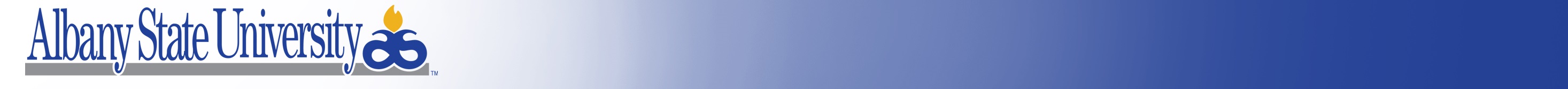 Human Resources
Continue
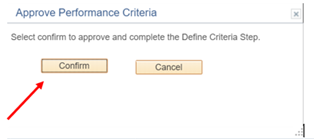 Select confirm to finish the criteria step. 

You will see the stages on the left of the page.
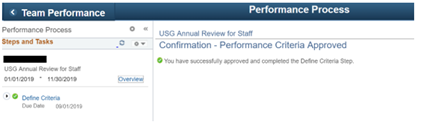 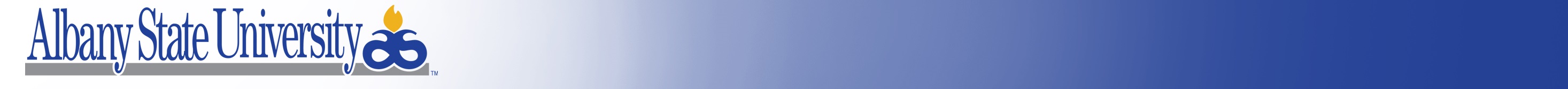 Human Resources
Questions?
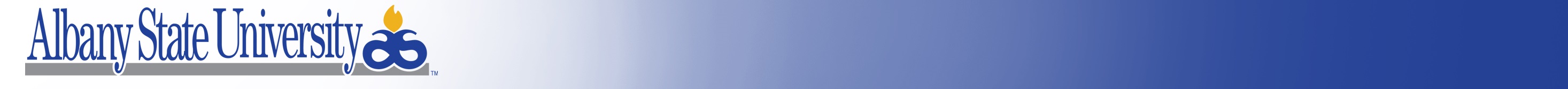 Human Resources